The lecture will start at 9:30am EDT
Sli.do event code: 3462912
CS4501: Introduction to Reinforcement LearningCourse Policy
Hongning Wang
CS@UVA
http://www.cs.virginia.edu/~hw5x/Course/RL2022-Fall/_site/
Instructor
Hongning Wang
Graduated from University of Illinois at Urbana-Champaign in 2014
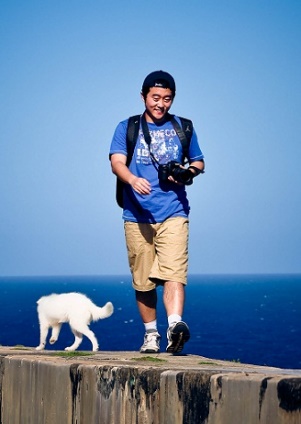 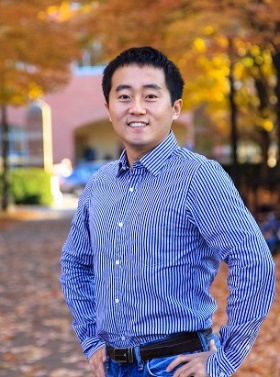 CS@UVA
CS4501: Reinforcement Learning
3
Instructor
Hongning Wang
Research area
Information retrieval
Data mining
Machine learning
Industry experience
Google
Microsoft Research
Snap
Alibaba
My main application areas of reinforcement learning
CS@UVA
CS4501: Reinforcement Learning
4
Teaching assistant
Wanyu Du (wd5jq@virginia.edu)
Research area
Machine learning
Natural language processing
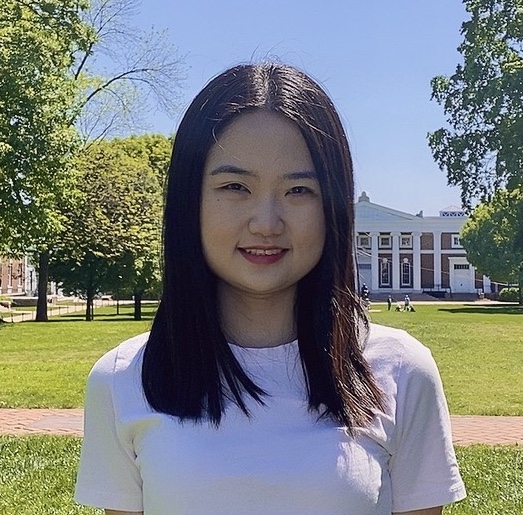 CS@UVA
CS4501: Reinforcement Learning
5
Teaching assistant
Fan Yao (fy4bc@virginia.edu)
Research area
Machine learning
Algorithmic game theory
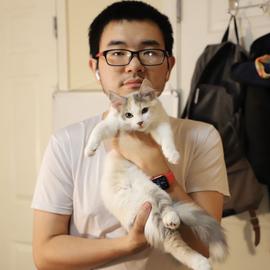 CS@UVA
CS4501: Reinforcement Learning
6
How about you?
Why do you choose this course?
Let’s practice sli.do!
CS@UVA
CS4501: Reinforcement Learning
7
Course delivery
In-person and online
Time: Tu/Th 9:30am to 10:45am, eastern time
Location: Thornton Hall E303
Via Zoom meetings
Meeting links can be found on Collab
Recordings will be posted on Collab after each class
Office hours
Instructor: Tu/Th 4pm-5pm, by Zoom, no recordings
TA: We/Fr 2pm-3pm, by Zoom, no recordings
Please make an appointment beforehand
Additional appointments can be requested via email
CS@UVA
CS4501: Reinforcement Learning
8
Course delivery
Tools 
Zoom
All meeting links can be found on Collab
Piazza
Announcements and after-class discussions
https://piazza.com/virginia/fall2022/cs450120055 
Slido (sli.do)
A web-based interactive Q&A and polling platform
In-class discussions
An event page will be created prior to each of our class
CS@UVA
CS4501: Reinforcement Learning
9
Positioning of this course
An introductory course about reinforcement learning
We will broadly cover important topics in reinforcement learning, starting from multi-armed bandits, to Markov Decision Process, planning, on-policy and off-policy learning, and its recent development under the context of deep learning
CS@UVA
CS4501: Reinforcement Learning
10
Positioning of this course
We have strong (pre-)assumptions
You already have solid background in machine learning, math, and computer programming
You do not need to have good familiarity with reinforcement learning
Can you name any reinforcement learning algorithms?
CS@UVA
CS4501: Reinforcement Learning
11
Goal of this course
Discuss fundamental problems and state-of-the-art solutions in reinforcement learning
Wide coverage of important reinforcement learning techniques
Get hands-on experience by solving practical problems
Prepare students for doing cutting-edge research in reinforcement learning and related fields
CS@UVA
CS4501: Reinforcement Learning
12
Structure of this course
Nine major topics will be covered by lectures
Multi-armed bandit
Markov decision process
Dynamic programming
Monte Carlo methods
Temporal-Difference learning
Policy gradient methods
Approximation methods
Deep reinforcement learning
Offline reinforcement learning
CS@UVA
CS4501: Reinforcement Learning
13
Textbook
Reinforcement Learning: An Introduction
Second Edition
By Richard S. Sutton and Andrew G. Barto, MIT Press
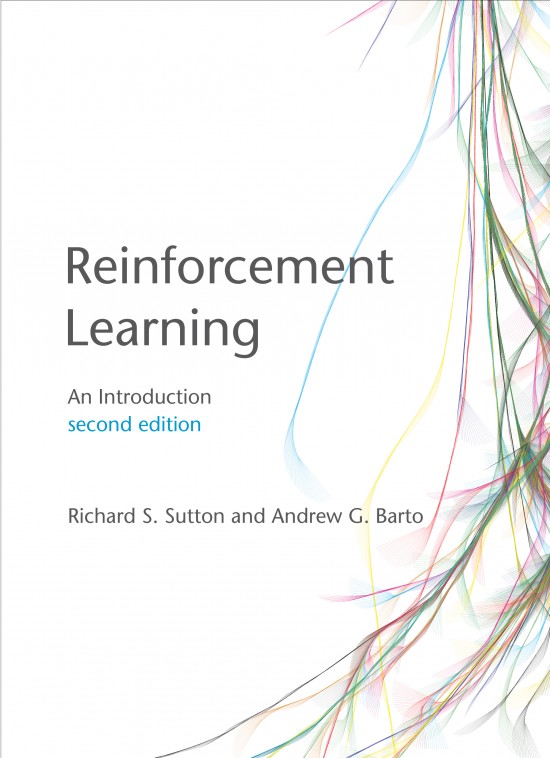 CS@UVA
CS4501: Reinforcement Learning
14
Prerequisites
Math – Vital!
Probability
Discrete/continuous distributions, expectation, moments
Linear algebra
Vector, matrix, matrix operations
Optimization
Gradient-based methods
CS@UVA
CS4501: Reinforcement Learning
15
Pop-up quiz - math
CS@UVA
CS4501: Reinforcement Learning
16
Prerequisites
Machine learning – Crucial!
CS 4774/6316 or equivalent
Supervised machine learning
Regression, classification, active learning
CS@UVA
CS4501: Reinforcement Learning
17
Pop-up quiz - ML
What is the so-called “variance-bias trade-off”?
What is the main difference between classification and regression problems?
Can L2 regularization make your solution sparse?
Does stochastic gradient descent converge faster than gradient descent for a convex function?
CS@UVA
CS4501: Reinforcement Learning
18
Prerequisites
Programming skills – Important!
Basic data structures: CS 2150 or equivalent 
Python is required for machine problems
Most open source packages are written in Python
Any language you choose for the rest of this course
CS@UVA
CS4501: Reinforcement Learning
19
Pop-up quiz - programming
What is the time complexity of using dynamic programming to find the longest common subsequence between two sequences? How about its space complexity?
What is the time complexity of the insertion operation in a binary search tree?
CS@UVA
CS4501: Reinforcement Learning
20
Character of this course
Discussion oriented and heavy
This is how great ideas are created!
You are encouraged to express your thoughts, confusions, and suggestions 
Focusing on why, rather than just how
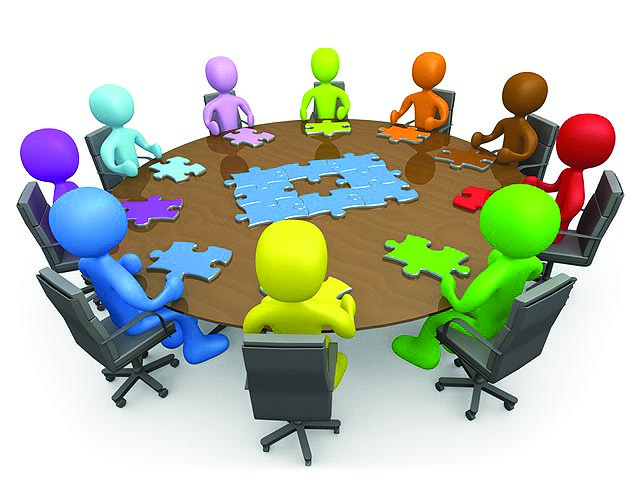 CS@UVA
CS4501: Reinforcement Learning
21
Assessment
Paper review (10%)
Review ICLR’2023 submissions!
Homework (36%)
Machine problems (~3)
In-class quizzes (24%, ~4)
True/False, multiple choices, short answers
Course project (40%)
Last week of semester
Performed in groups
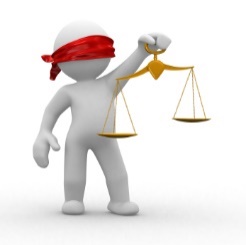 fairness will be guaranteed by the instructor
No curving will be applied!
CS@UVA
CS4501: Reinforcement Learning
22
Assessment
Bonus for exceptional participation?
But how to quantify this?
CS@UVA
CS4501: Reinforcement Learning
23
Paper review
An experiment this year!
Practice scientific peer review
Let’s review ICLR’2023 submissions
Choose a submission in the area of reinforcement learning
Follow ICLR review guideline to finish your review
Post on Piazza and get peer-evaluated
Exceptional reviews are encouraged to submit to ICLR’2023 official review system for bonus points
CS@UVA
CS4501: Reinforcement Learning
24
Machine problems
To be finished by each student individually
Two weeks for each assignment
Sharing implementations is not allowed
Discussions with your peers or on Piazza are encouraged
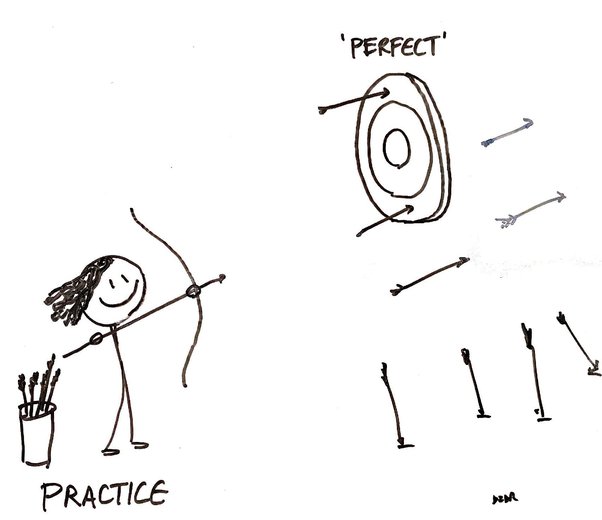 CS@UVA
CS4501: Reinforcement Learning
25
In-Class Quizzes
To be implemented via collab
15 minutes each
Date will be announced one week ahead
Non-overlapping coverage of content discussed in our lectures
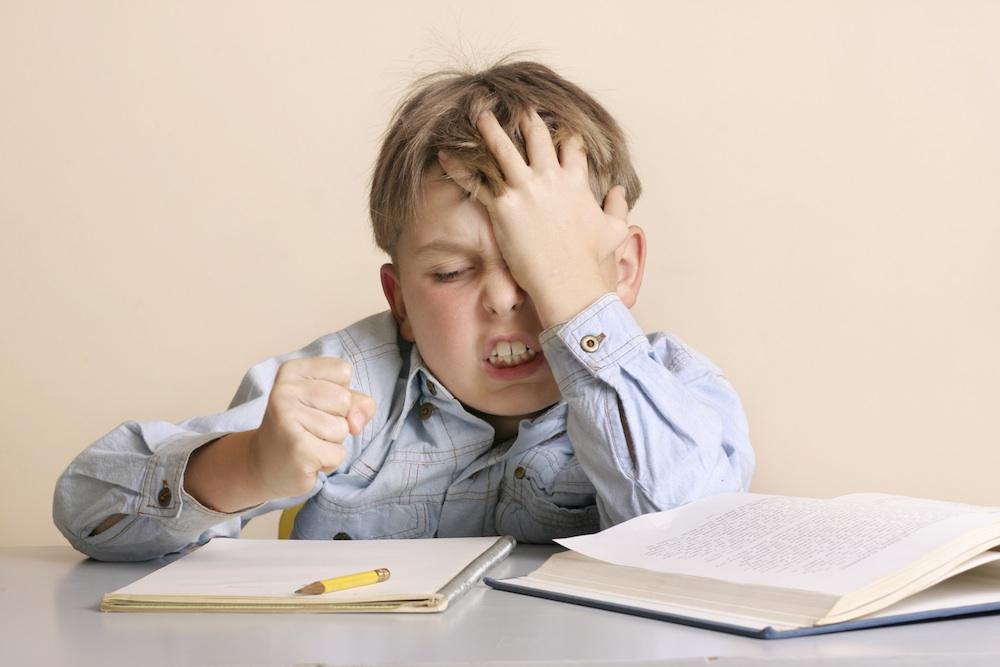 CS@UVA
CS4501: Reinforcement Learning
26
Course project
Topics
You have the full freedom; but convince your peers and instructor first!
Teamwork
2-3 students per group
Evaluation
Proposal: maximum 4 pages (25%)
15-minutes in-class presentation (40%)
Written report: maximum 8 pages (35%)
In required templates!
CS@UVA
CS4501: Reinforcement Learning
27
Course project
Team formation
Post your sales pitch on Piazza to find your teammates before Sept. 22nd  
Explain why we should be excited about your idea
Required for everyone
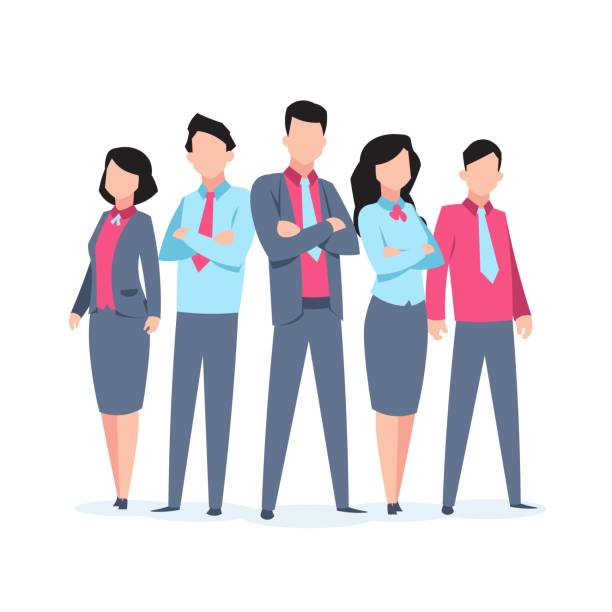 CS@UVA
CS4501: Reinforcement Learning
28
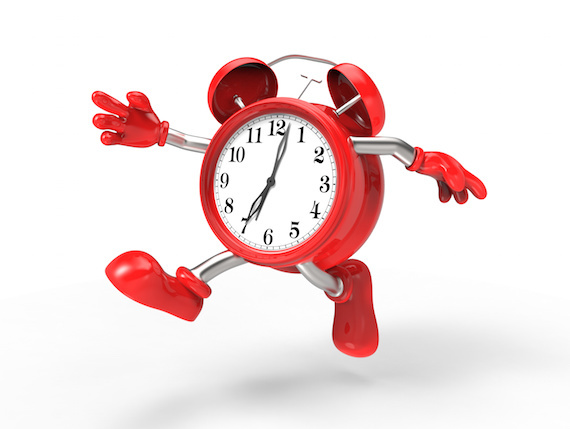 Late policy
Homework
Submit via Collab 
Grace period
You have free 7 late days in total for all assignments.
You can use late days for any assignments. A late day extends the deadline 24 hours.
Once you have used all 7 late days, the penalty is 10% for each additional late day (until 0 points left).
Course project
Submit via Collab
Proposal is due by the end of 7th week (Oct. 7th) 
Final report is due by the last day of semester (Dec. 14th)
Discuss with the instructor about your project idea at least one week before this due date
CS@UVA
CS4501: Reinforcement Learning
29
Classroom participation
HIGHLY APPRECIATED!
Helps me quickly remember your names
Reminds me what is still confusing 
You drive the lecture/discussion in this class!
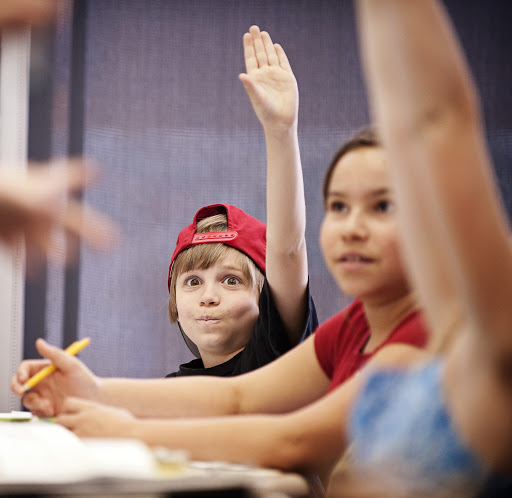 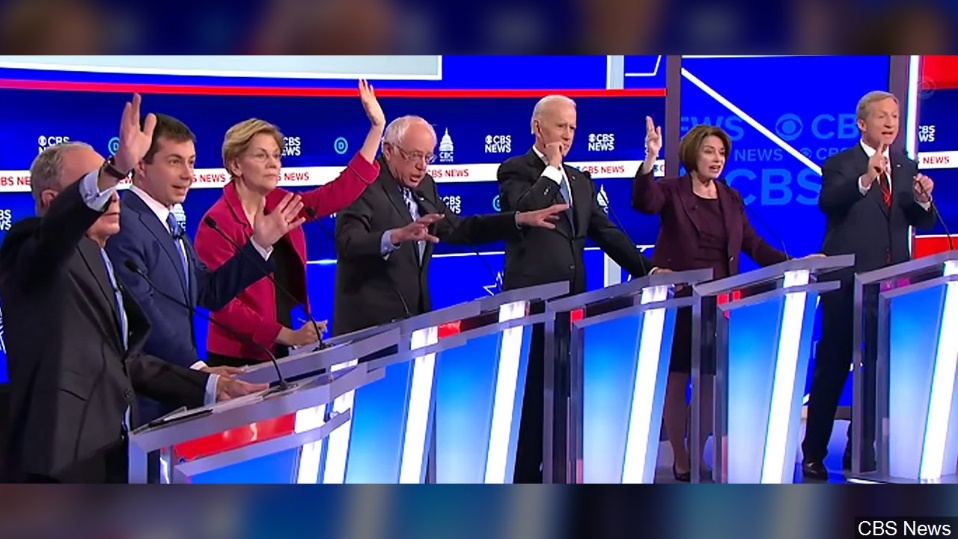 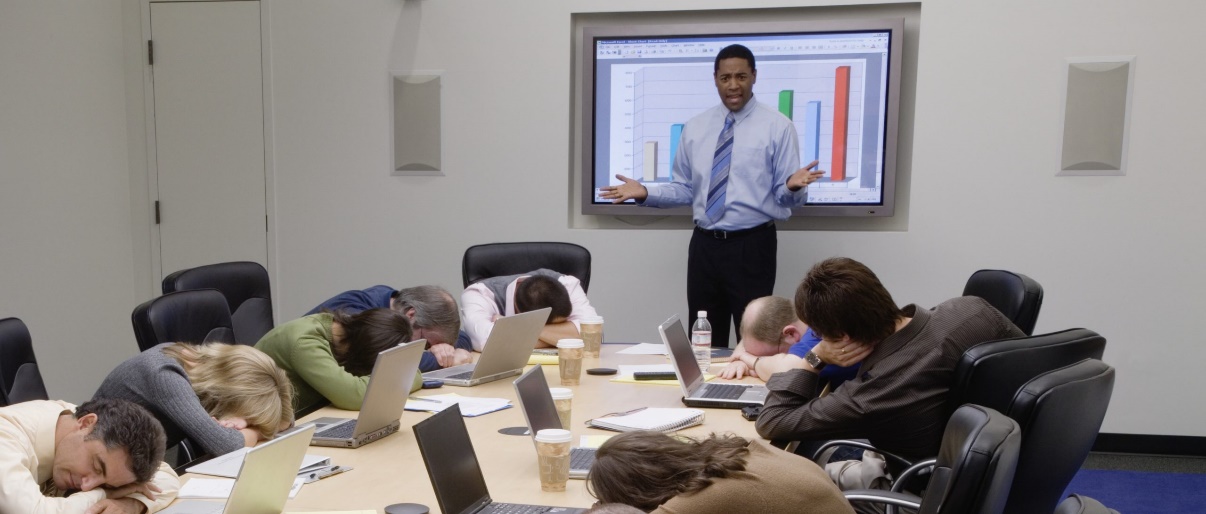 CS@UVA
CS4501: Reinforcement Learning
30
Thank you!
Questions?
CS@UVA
CS4501: Reinforcement Learning
31
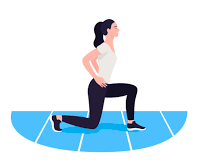 Warm up exercise:
Is reinforcement learning supervised machine learning?
CS@UVA
CS4501: Reinforcement Learning
32